Le texte en bas à gauche (toujours en majuscules accentuées) est modifiable en fonction des structures organisatrices. La liste des exemples n’est pas exhaustive. 

Merci de respecter les polices de caractères:
Faculté seule: Arial Bold 
Faculté + Département: Arial (Faculté) et Arial Bold (Département)

Voir les explications concernant les posters, affiches et flyers.

http://www.unige.ch/presse/charte/pdf/Exemples_affiches.pdf


Les couleurs des bandeaux peuvent sembler fausses à l’écran, mais lors de l’impression elles sont très proches des couleurs facultaires pantone.
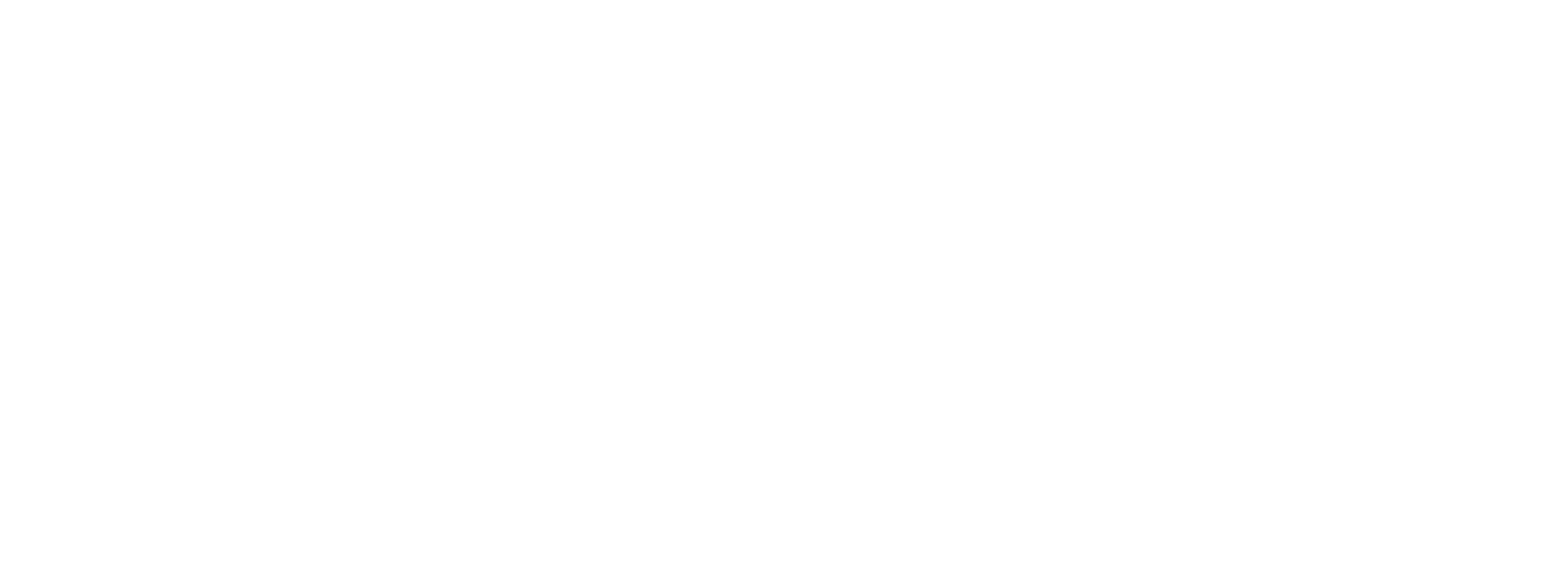 FACULTÉ DE MÉDECINE
Le texte en bas à gauche (toujours en majuscules accentuées) est modifiable en fonction des structures organisatrices. La liste des exemples n’est pas exhaustive. 

Merci de respecter les polices de caractères:
Faculté seule: Arial Bold 
Faculté + Département: Arial (Faculté) et Arial Bold (Département)

Voir les explications concernant les posters, affiches et flyers.

http://www.unige.ch/presse/charte/pdf/Exemples_affiches.pdf


Les couleurs des bandeaux peuvent sembler fausses à l’écran, mais lors de l’impression elles sont très proches des couleurs facultaires pantone.
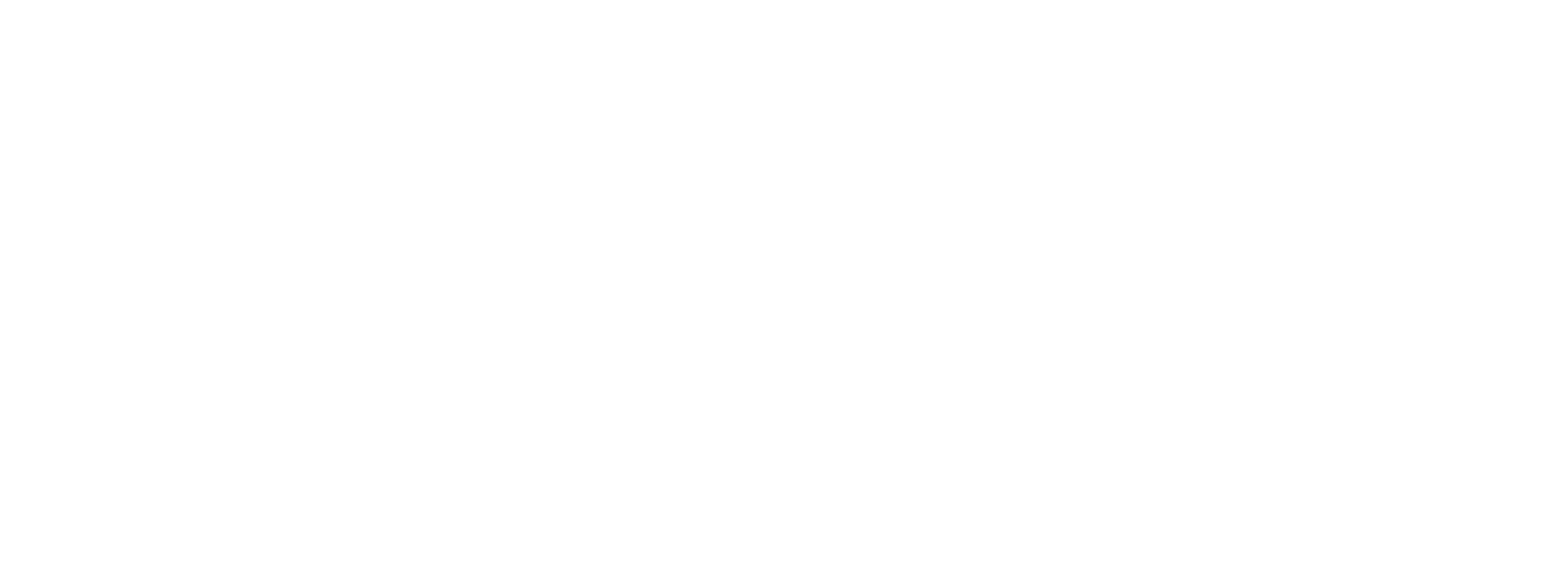 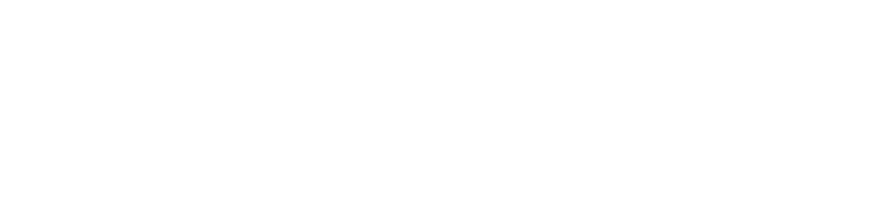 FACULTÉ DE MÉDECINE
Le texte en bas à gauche (toujours en majuscules accentuées) est modifiable en fonction des structures organisatrices. La liste des exemples n’est pas exhaustive. 

Merci de respecter les polices de caractères:
Faculté seule: Arial Bold 
Faculté + Département: Arial (Faculté) et Arial Bold (Département)

Voir les explications concernant les posters, affiches et flyers.

http://www.unige.ch/presse/charte/pdf/Exemples_affiches.pdf


Les couleurs des bandeaux peuvent sembler fausses à l’écran, mais lors de l’impression elles sont très proches des couleurs facultaires pantone.
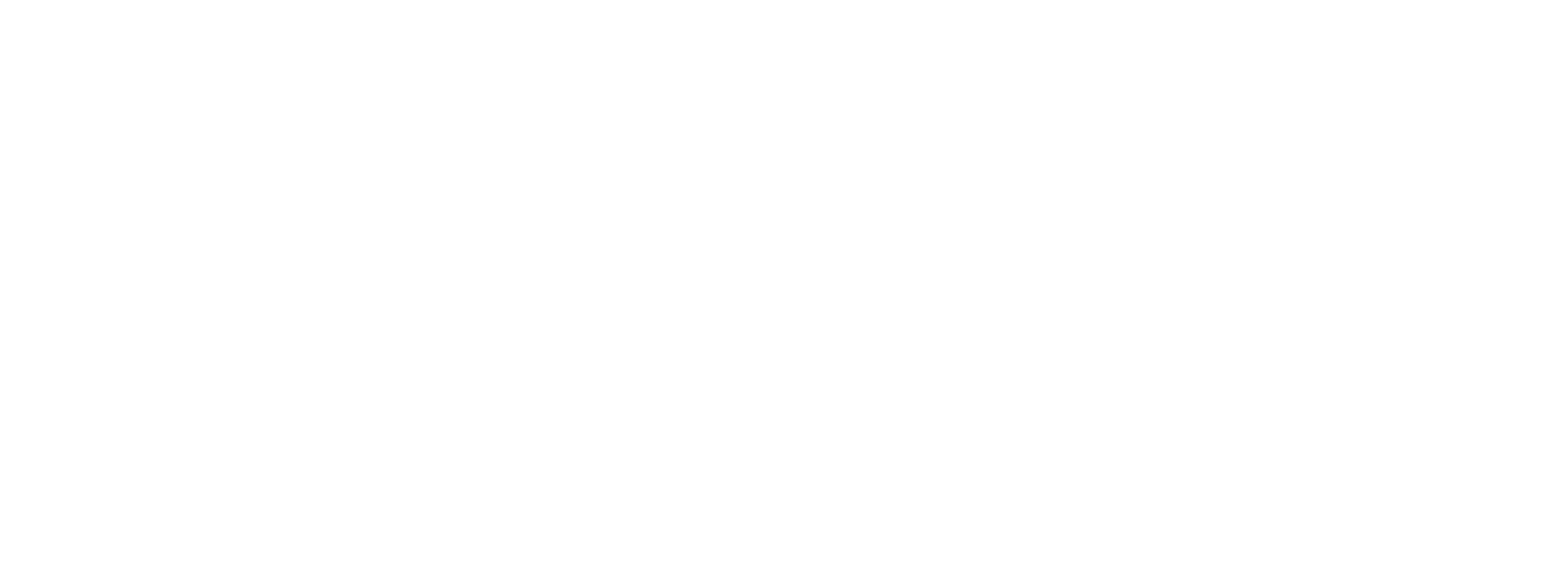 FACULTÉ DE MÉDECINE
DÉPARTEMENT / INSTITUT
Le texte en bas à gauche (toujours en majuscules accentuées) est modifiable en fonction des structures organisatrices. La liste des exemples n’est pas exhaustive. 

Merci de respecter les polices de caractères:
Faculté seule: Arial Bold 
Faculté + Département: Arial (Faculté) et Arial Bold (Département)

Voir les explications concernant les posters, affiches et flyers.

http://www.unige.ch/presse/charte/pdf/Exemples_affiches.pdf


Les couleurs des bandeaux peuvent sembler fausses à l’écran, mais lors de l’impression elles sont très proches des couleurs facultaires pantone.
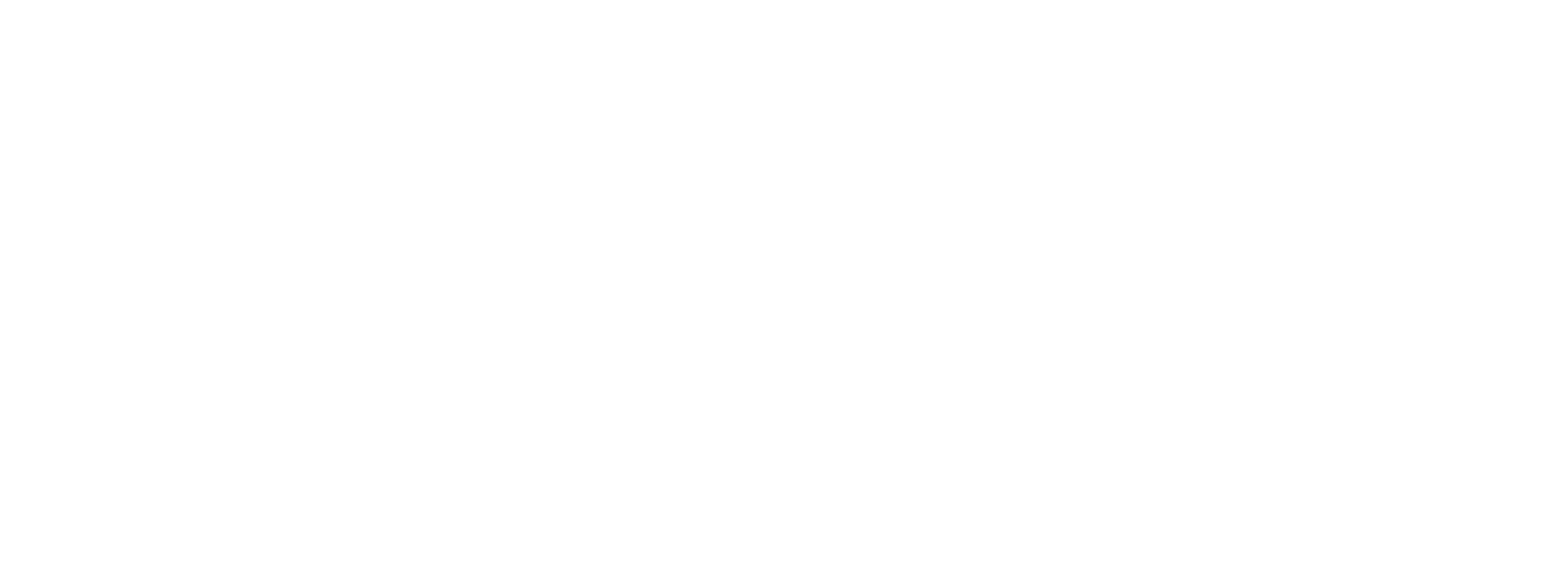 FACULTÉ DE MÉDECINE
DÉPARTEMENT / INSTITUT
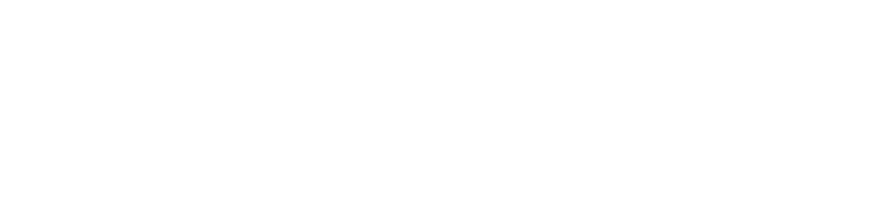